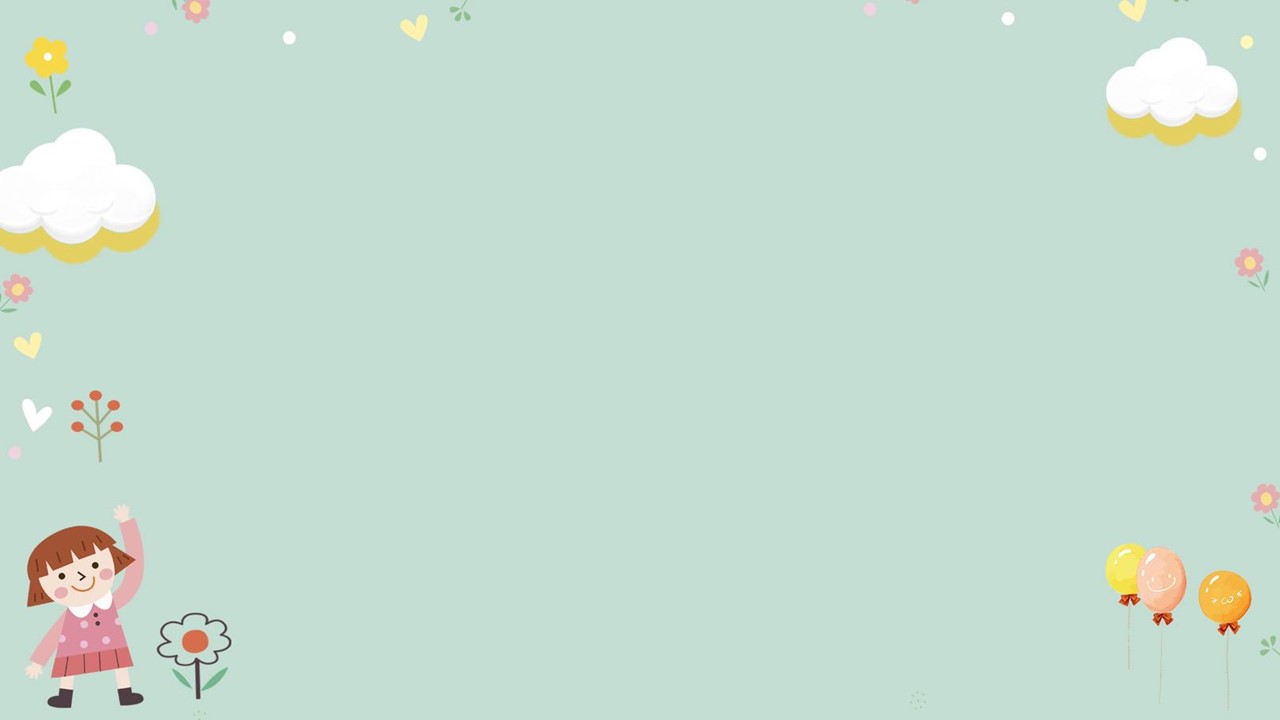 CHÀO MỪNG CÁC CÔ ĐẾN DỰ  GIỜ 
TIẾT TIẾNG VIỆT 1
Bài 49: ot ôt ơt
Giáo viên: Nguyễn Thị Kim Huế-Lớp1D
Khởi động
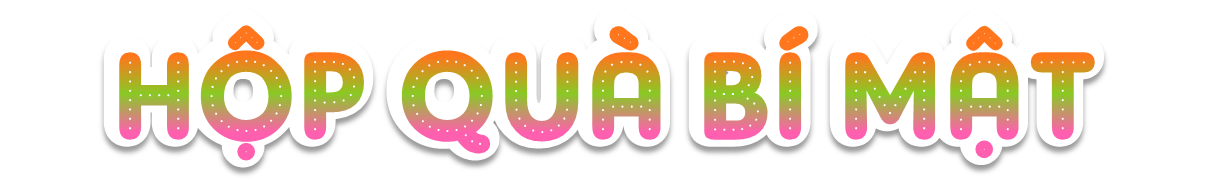 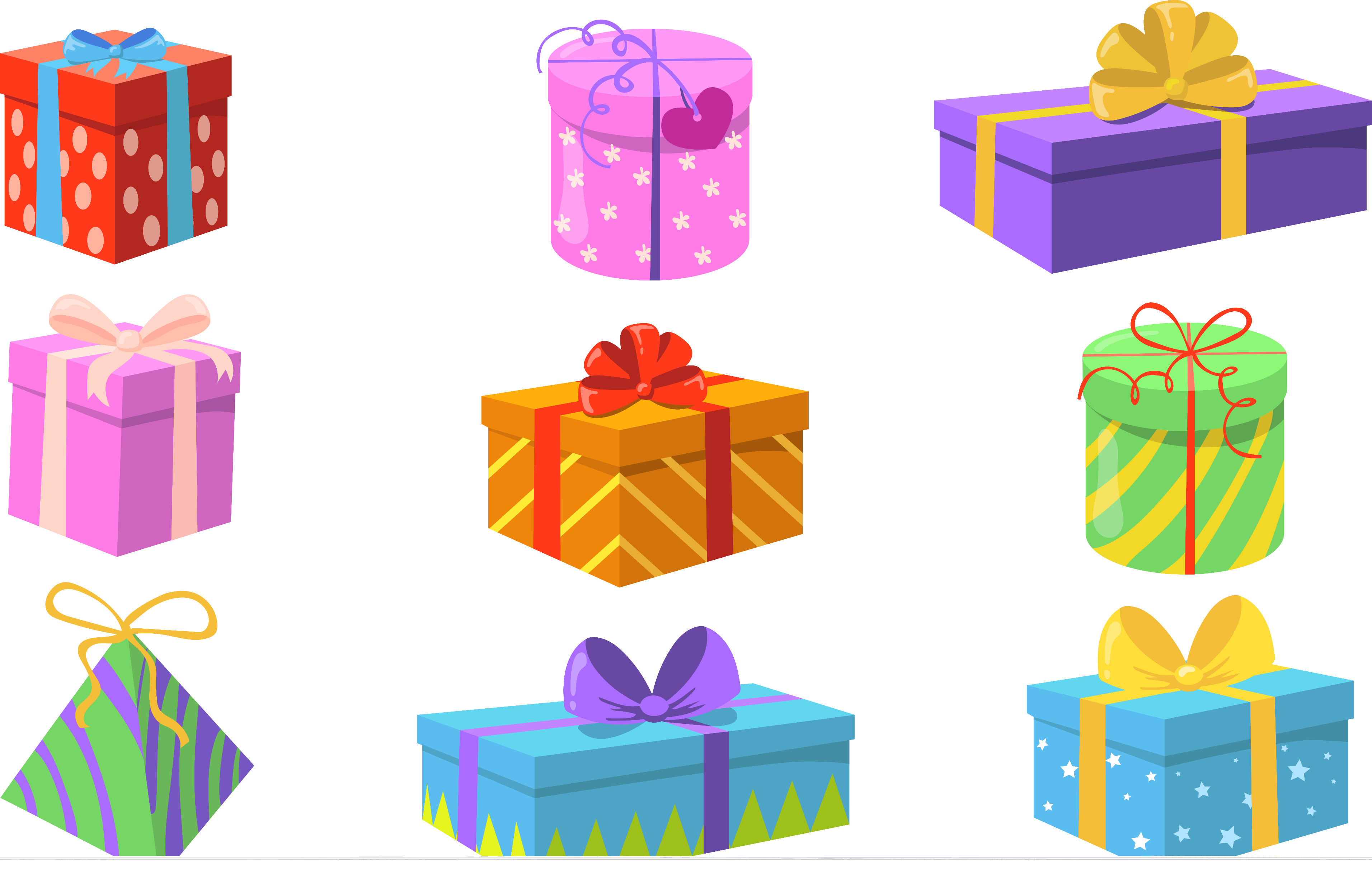 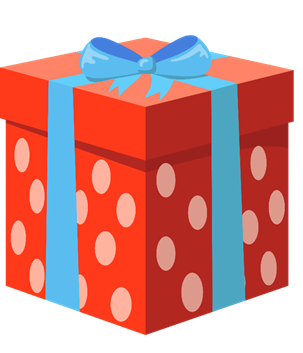 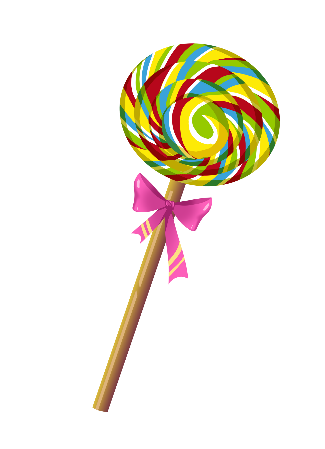 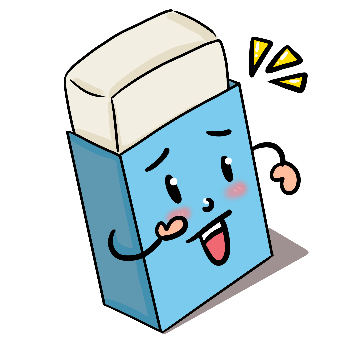 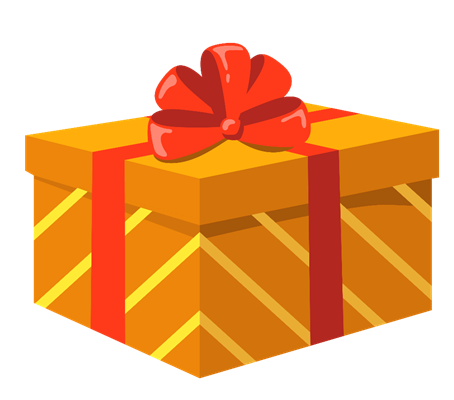 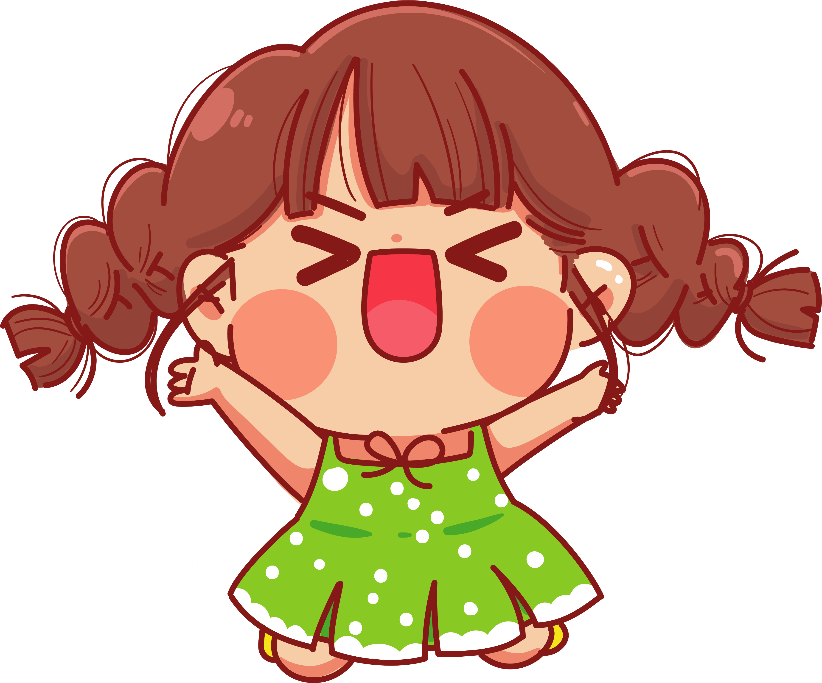 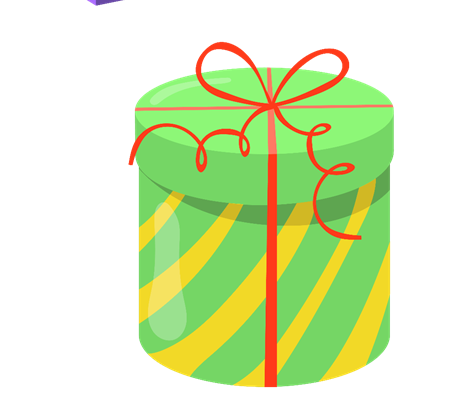 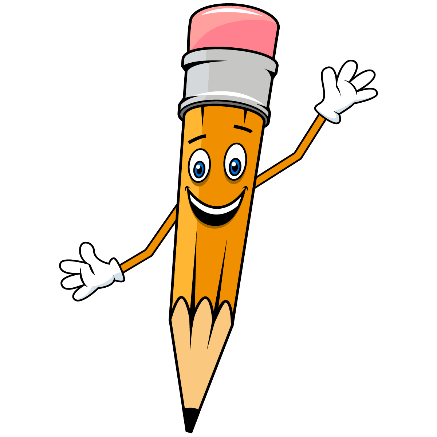 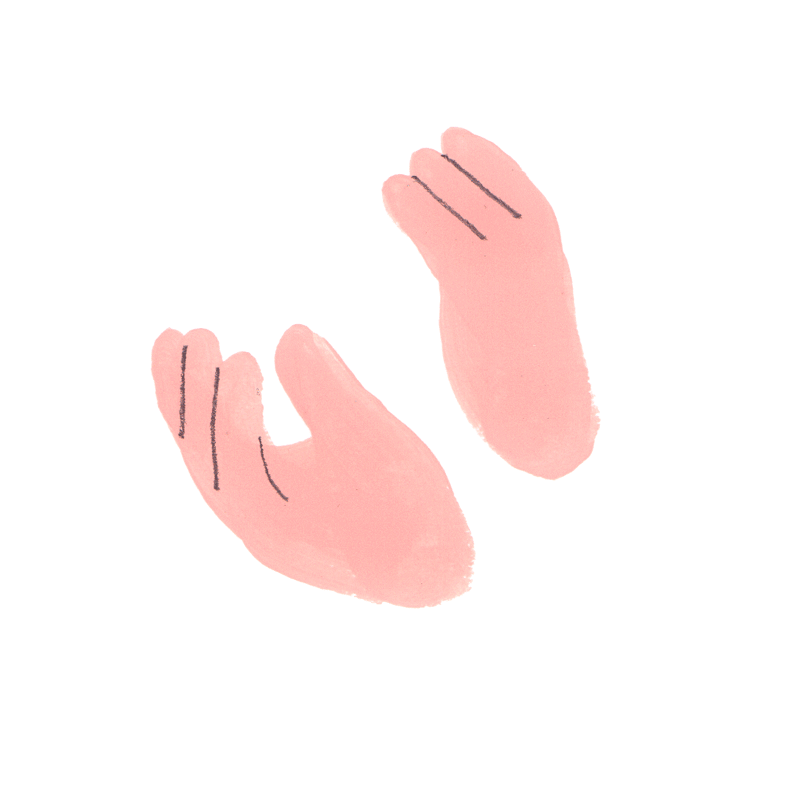 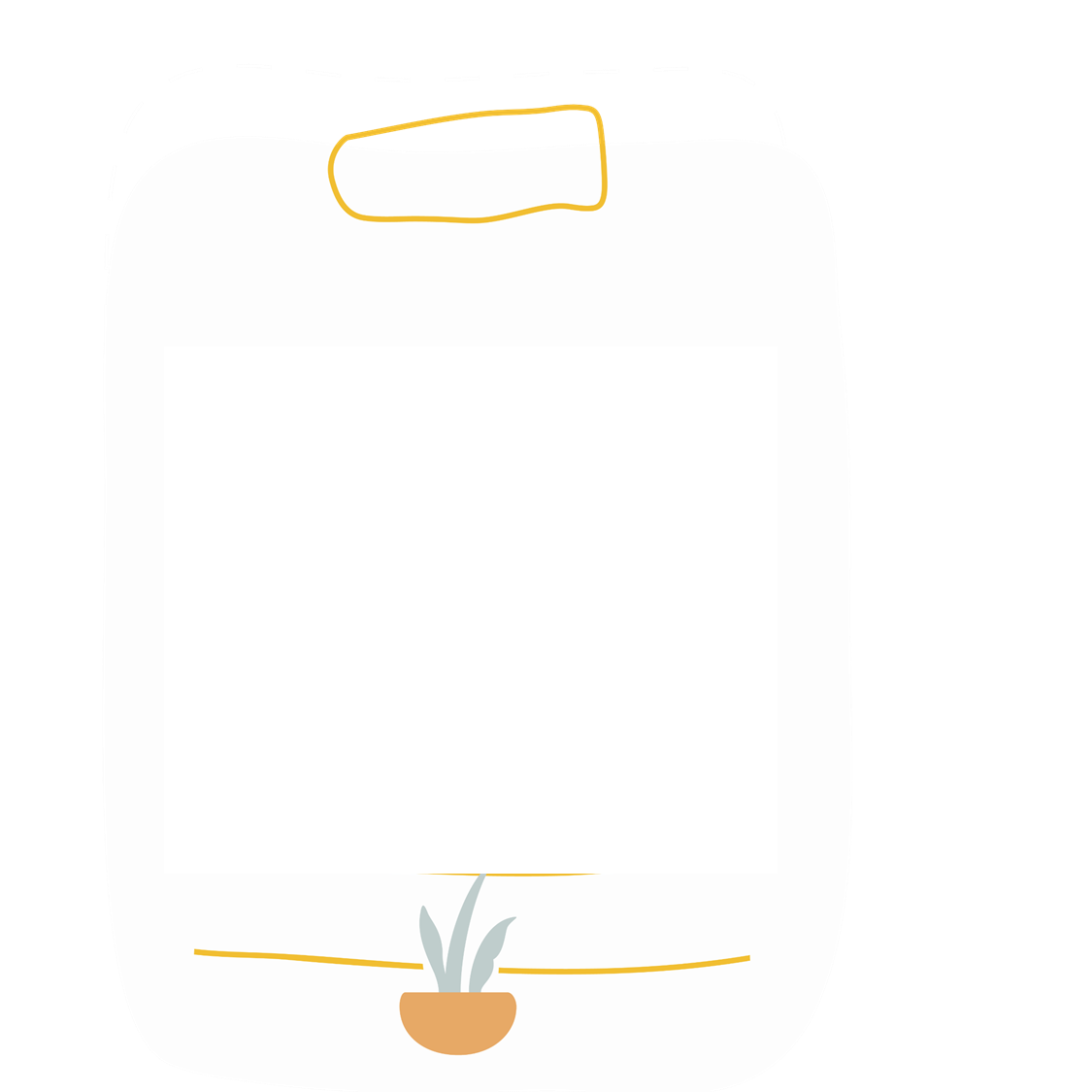 bãi cát
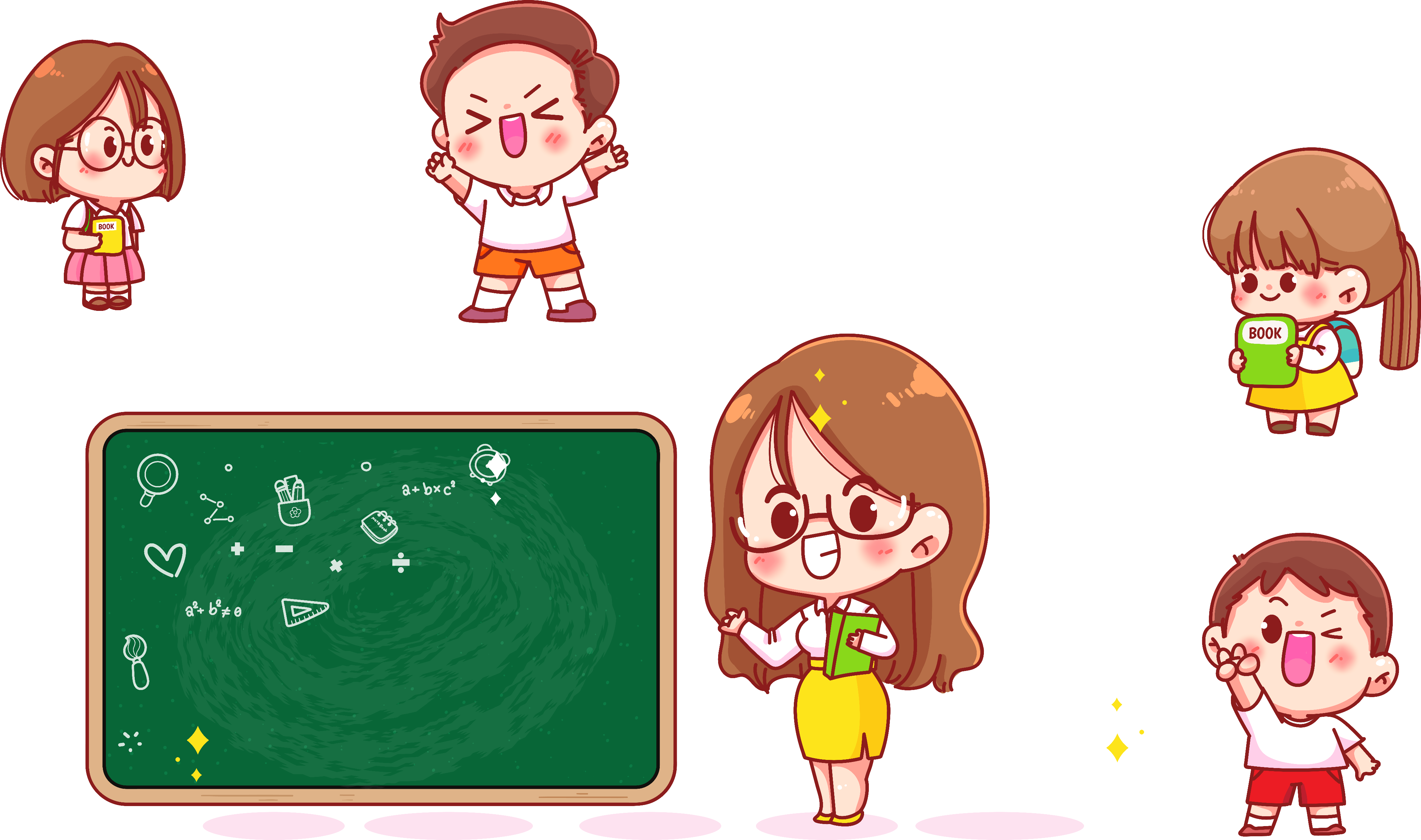 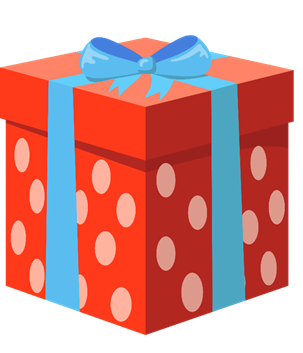 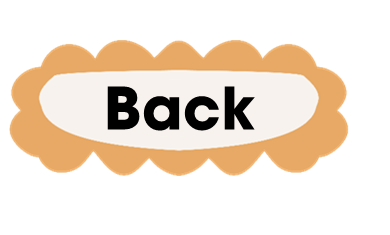 [Speaker Notes: CHO HỌC SINH ĐỌC TỪ]
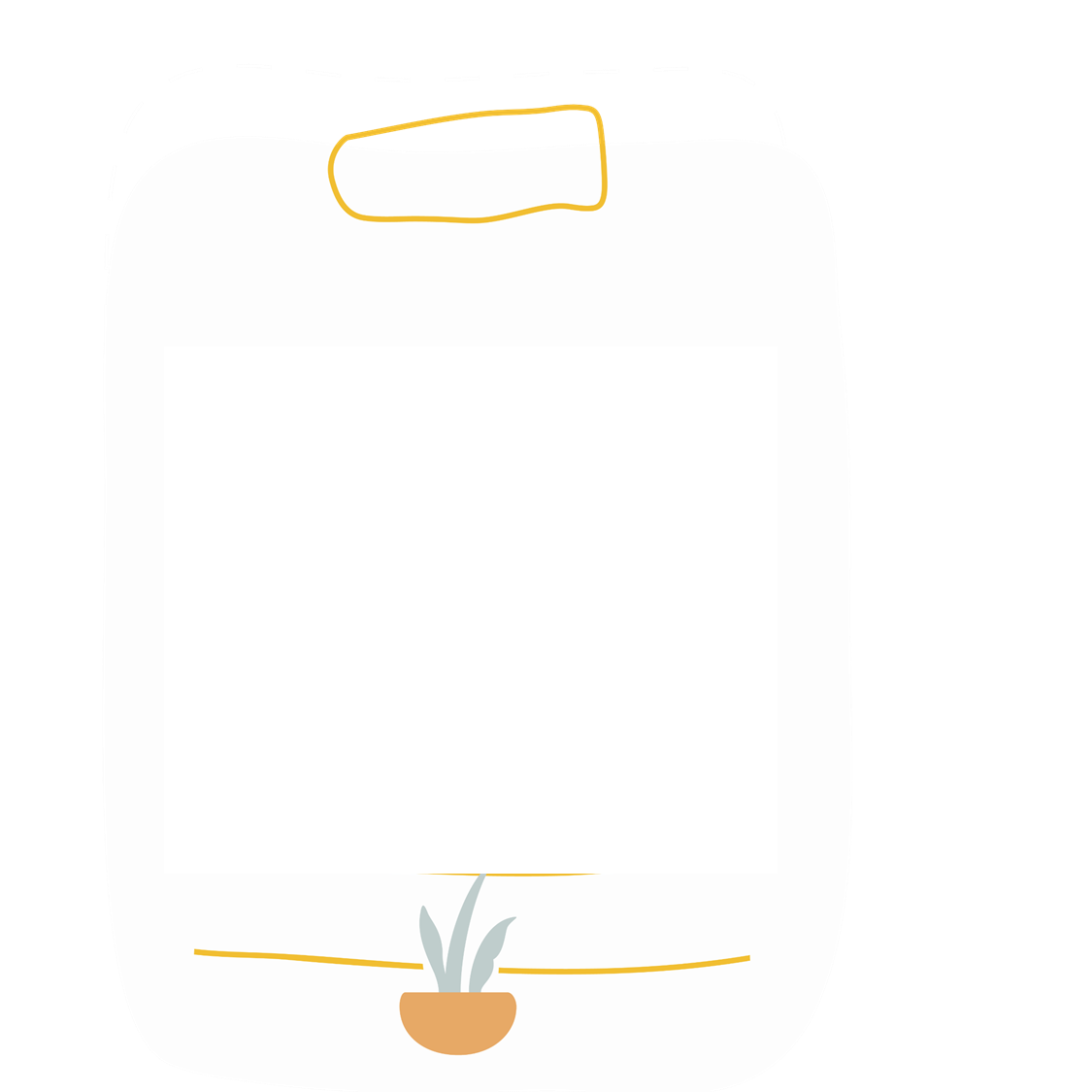 mặt trời
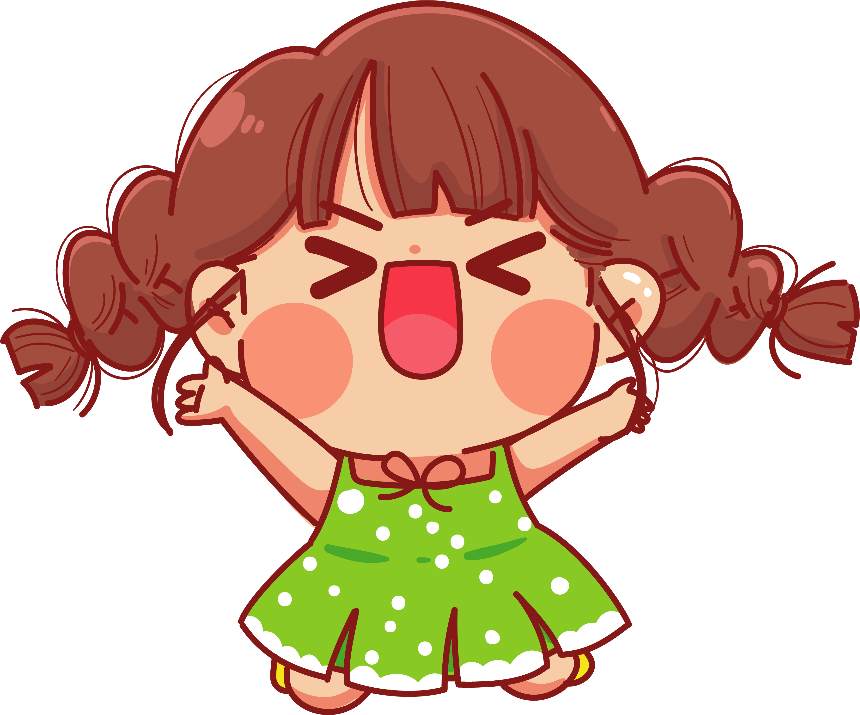 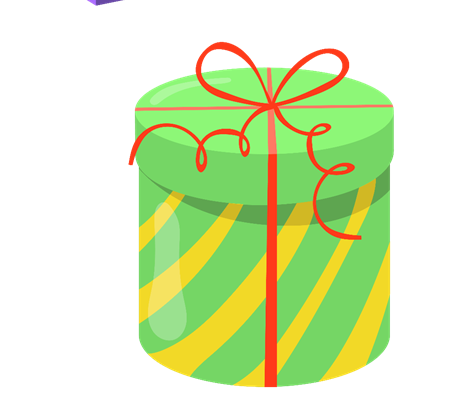 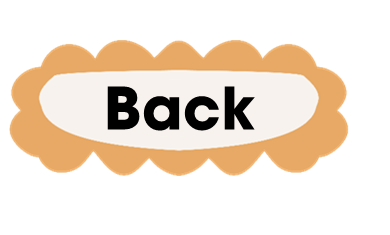 [Speaker Notes: CHO HỌC SINH ĐỌC TỪ]
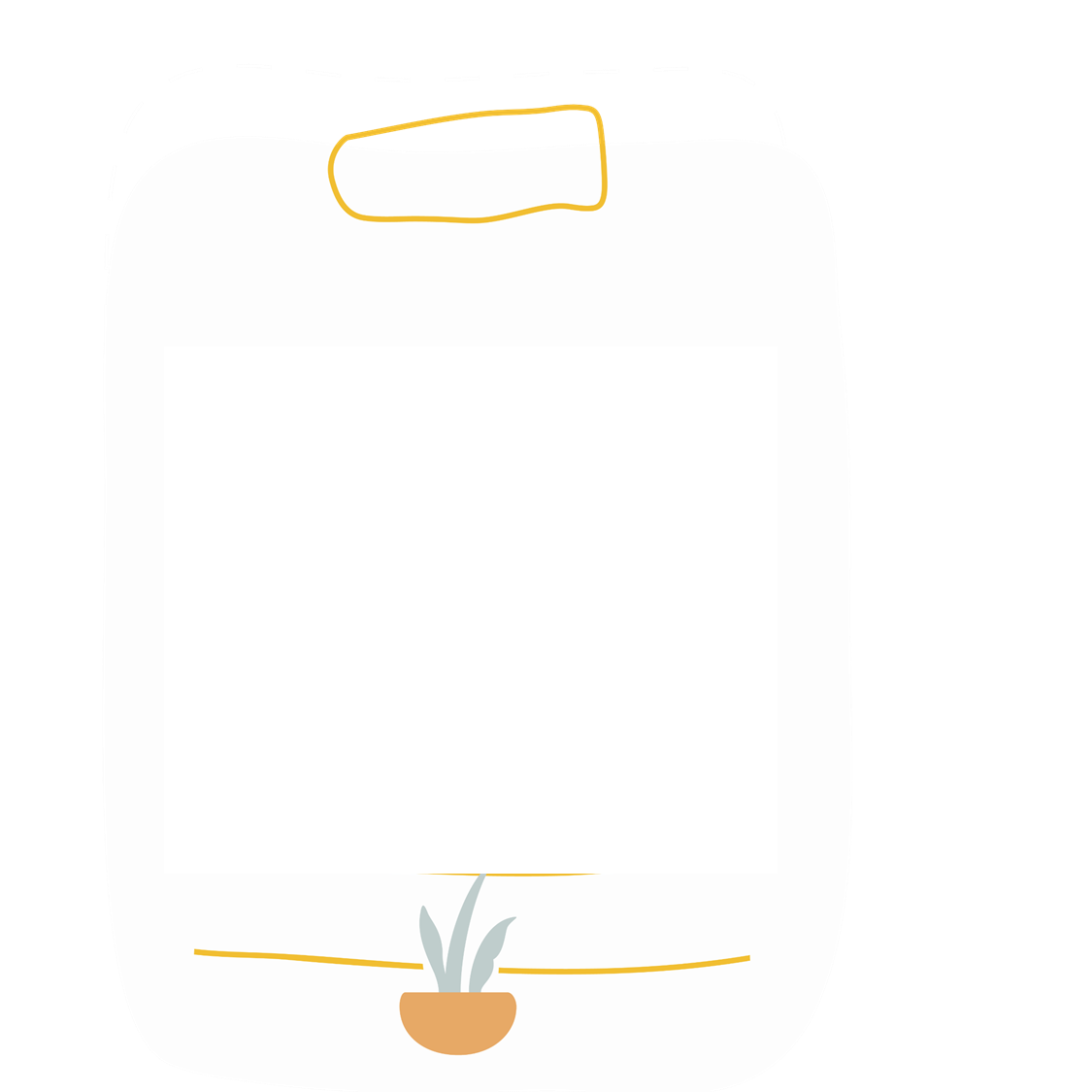 bật lửa
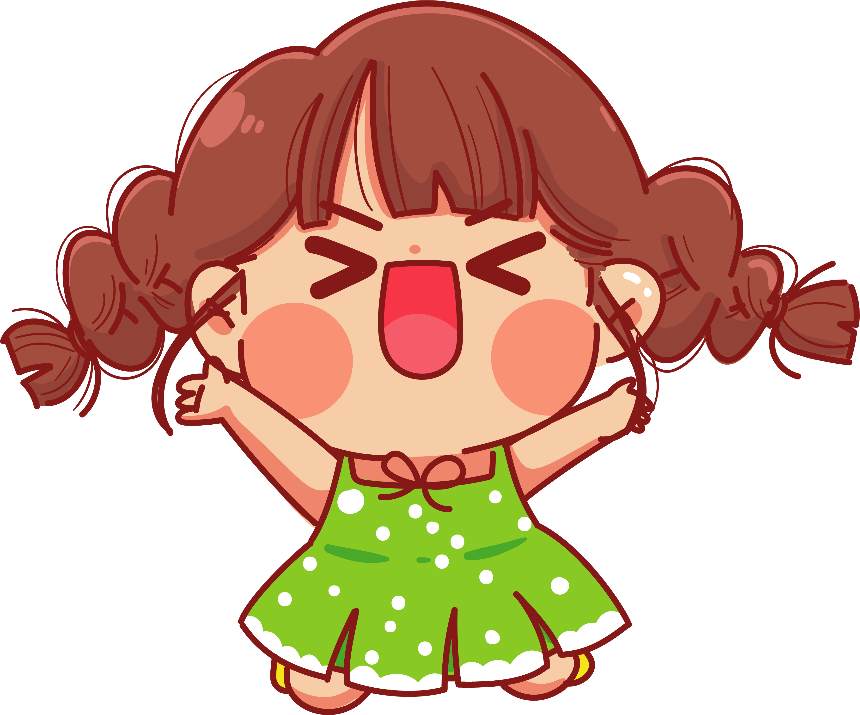 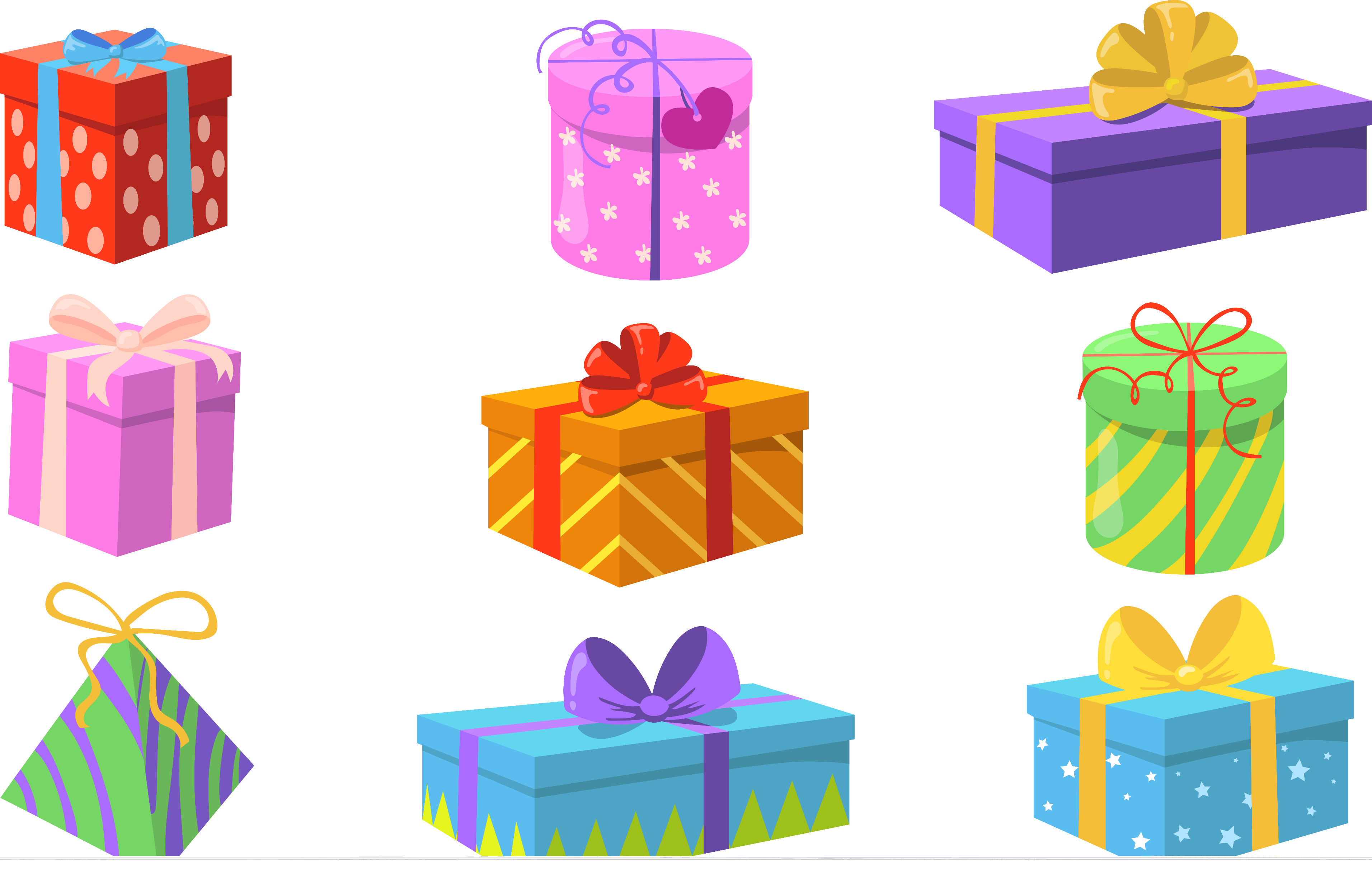 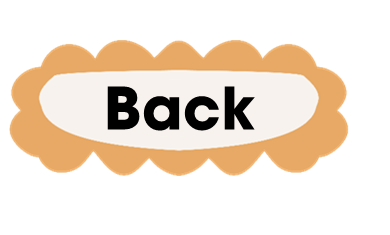 [Speaker Notes: CHO HỌC SINH ĐỌC TỪ]
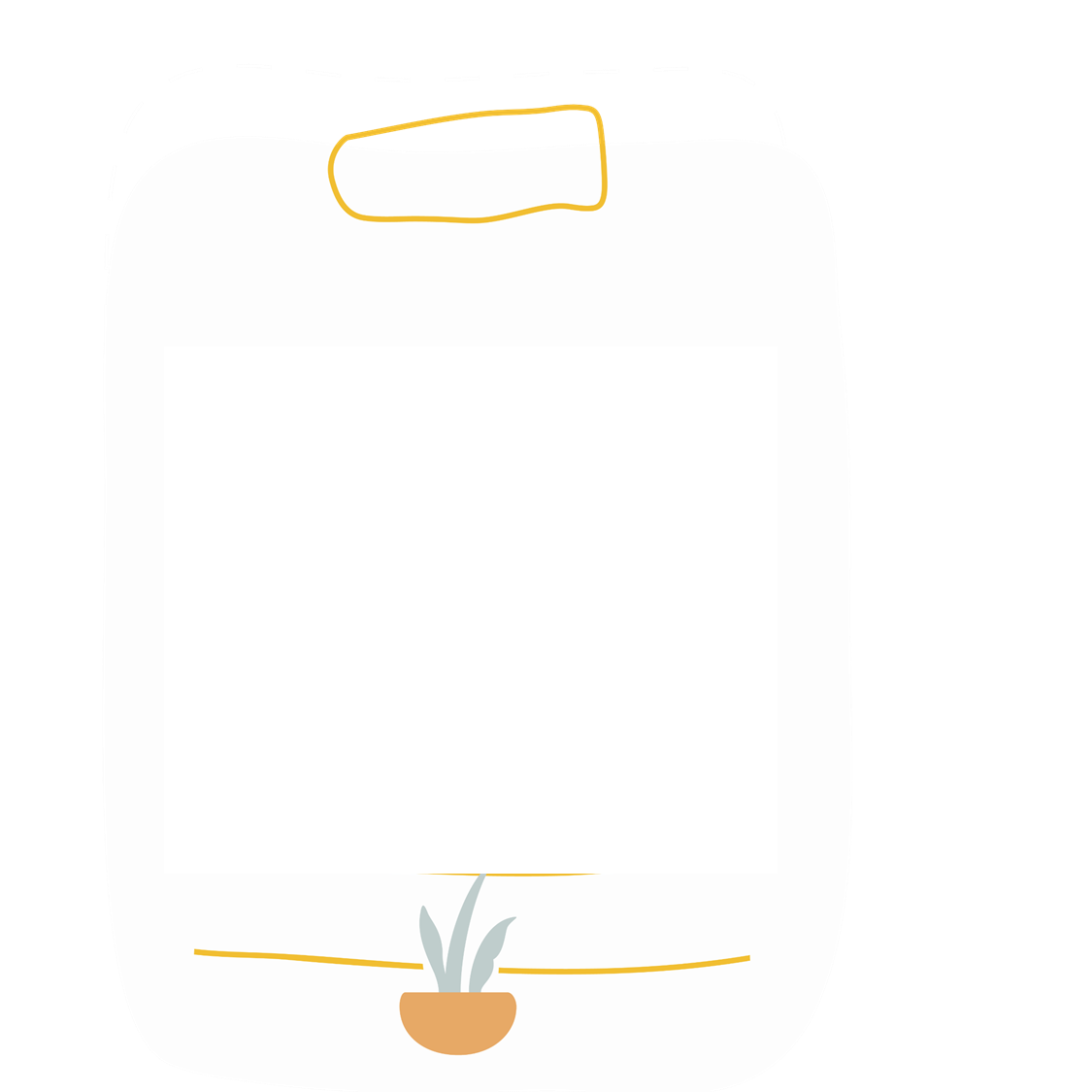 Mẹ và Nam bỏ áo bơi, bàn chải, khăn mặt vào ba lô.
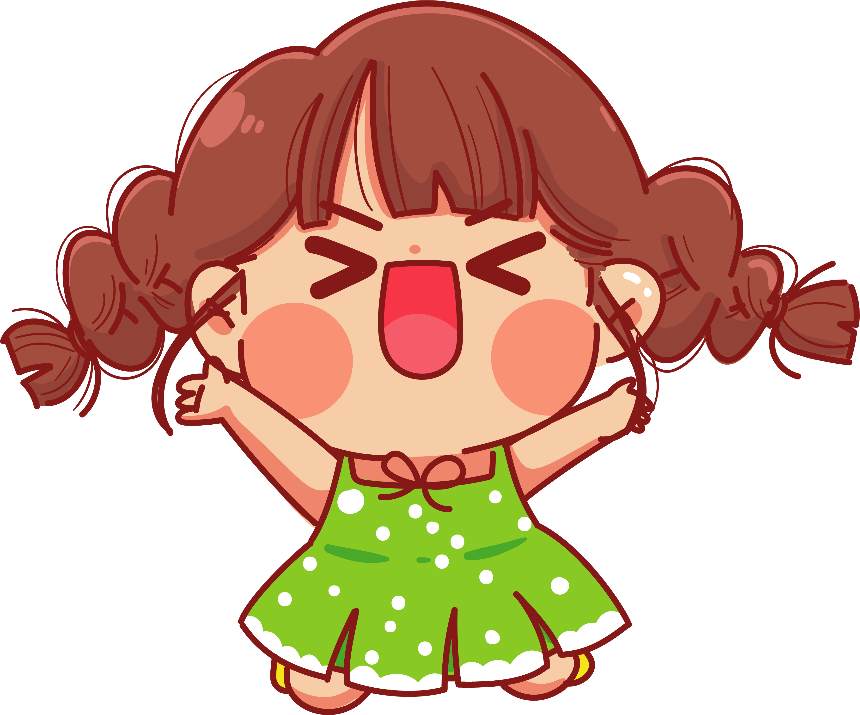 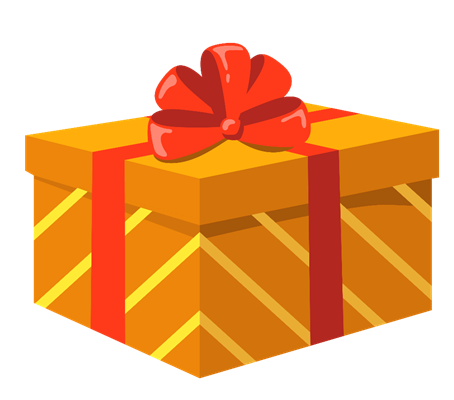 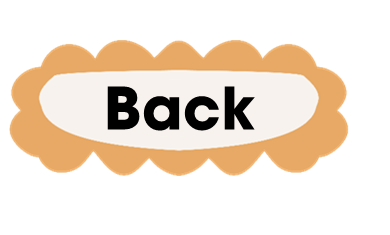 [Speaker Notes: CHO HỌC SINH ĐỌC CÂU]
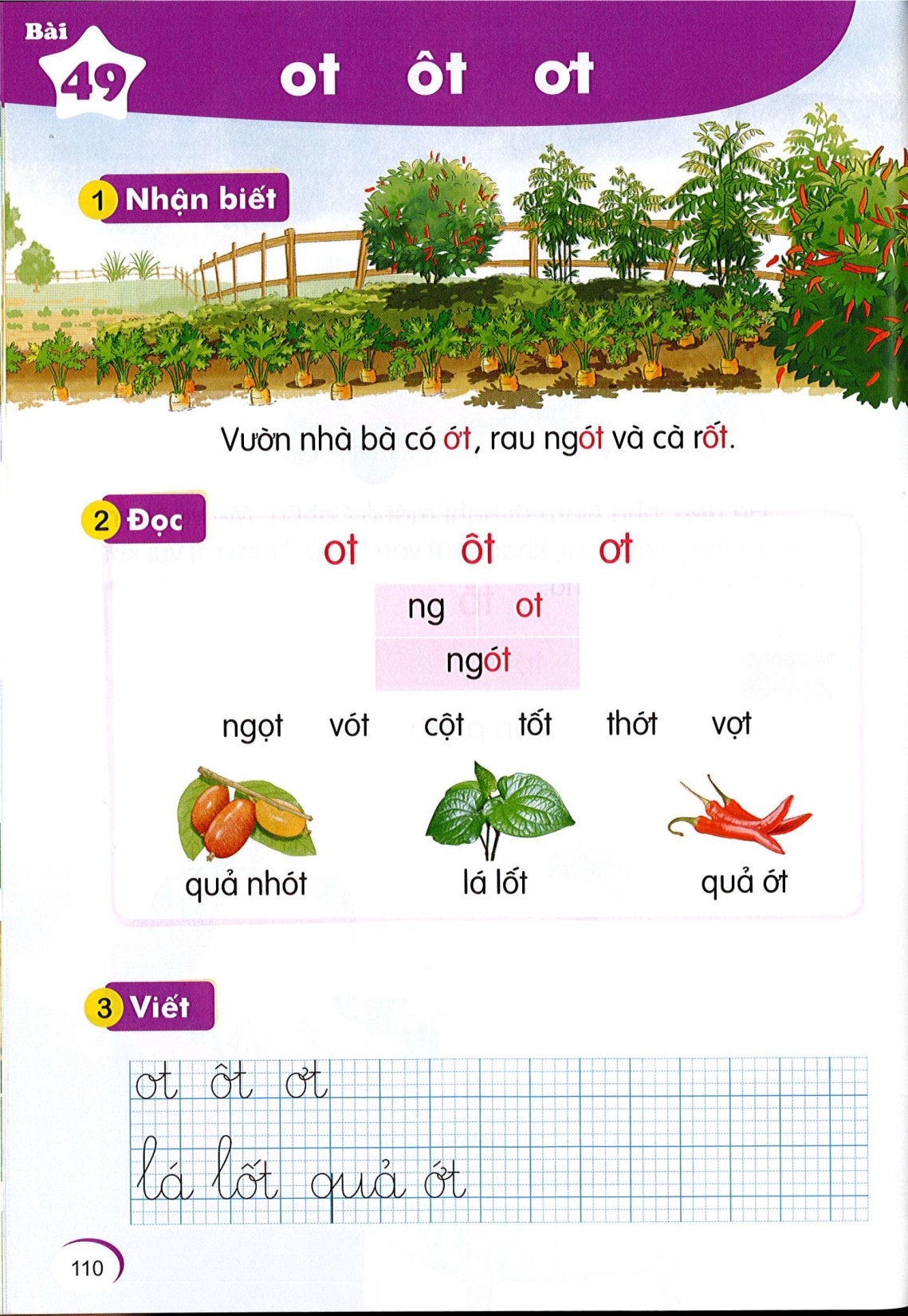 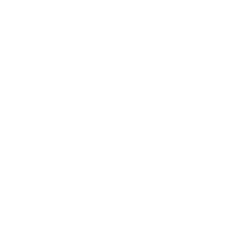 Bài
ot  ôt  ơt
49
Nhận biết
1
ot
ơt
Vườn nhà bà có ớt, rau ngót và cà rốt.
ôt
[Speaker Notes: Thầy cô nên chiếu slide lên rồi mới chỉnh nhé. Nhìn lệch vậy chứ chiếu lên mới biết ạ]
So sánh
ot
t
ôt
t
ơt
t
o
ô
ơ
Đọc
2
ot
ôt
ơt
ng
ot
ngot
́
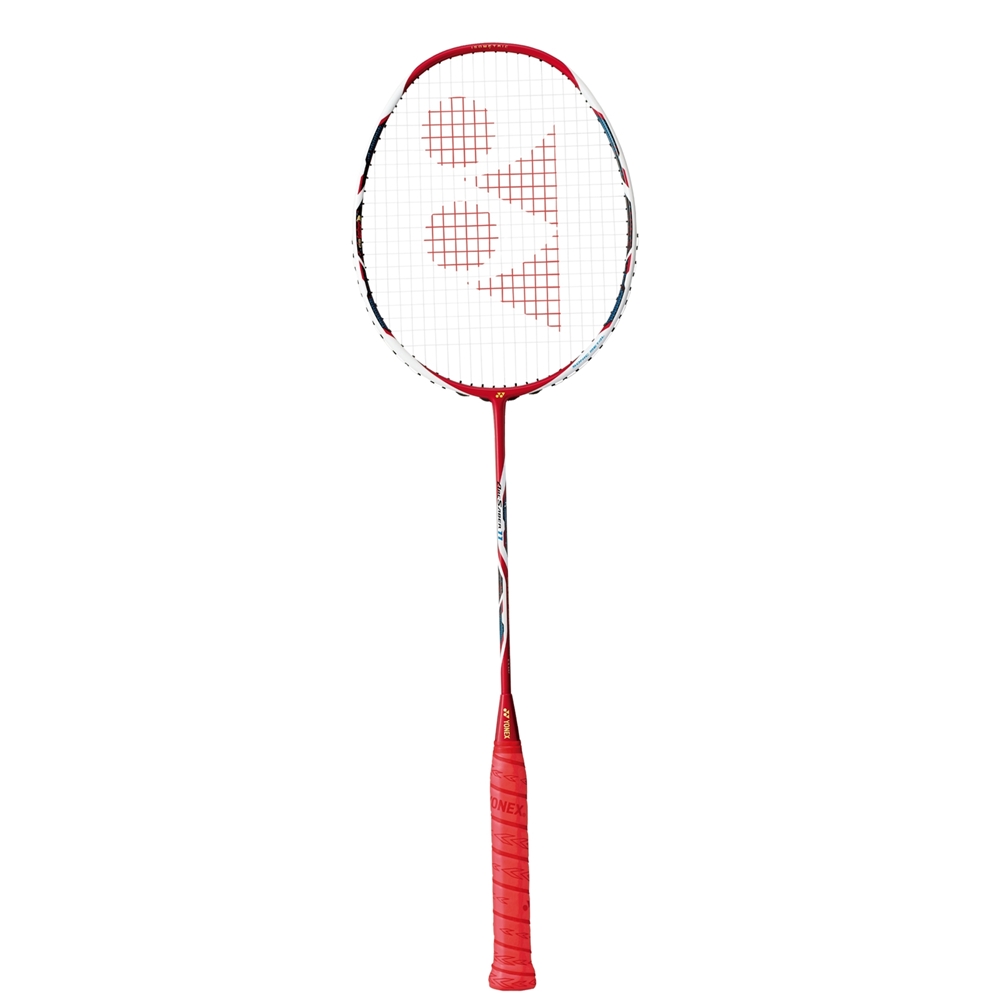 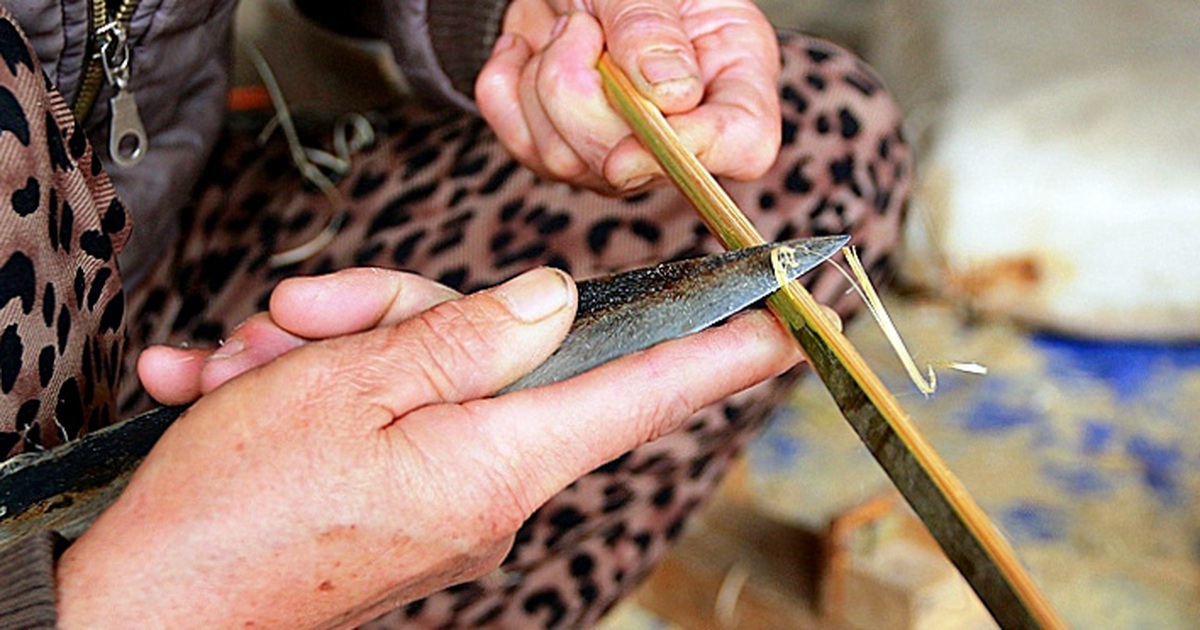 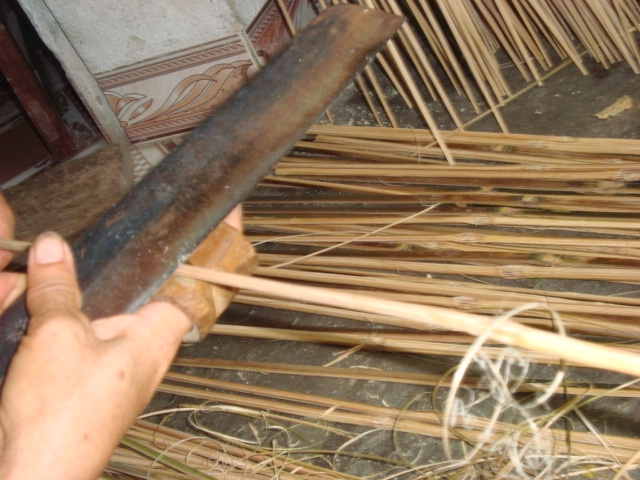 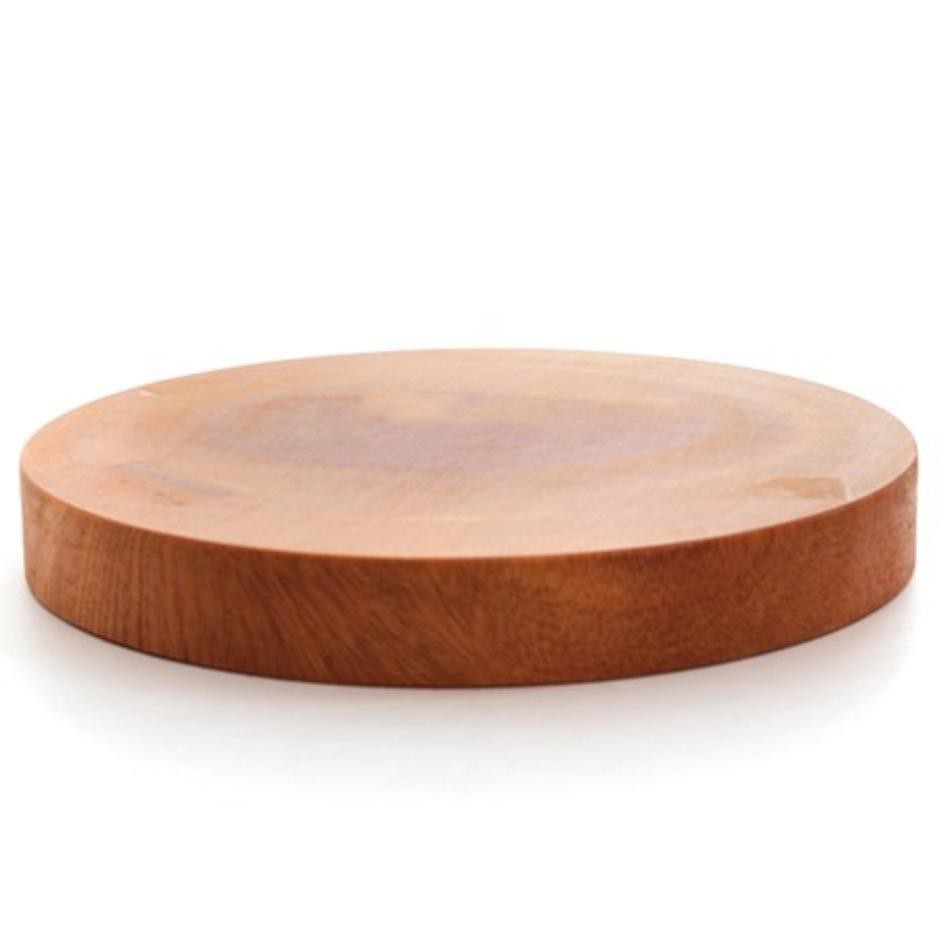 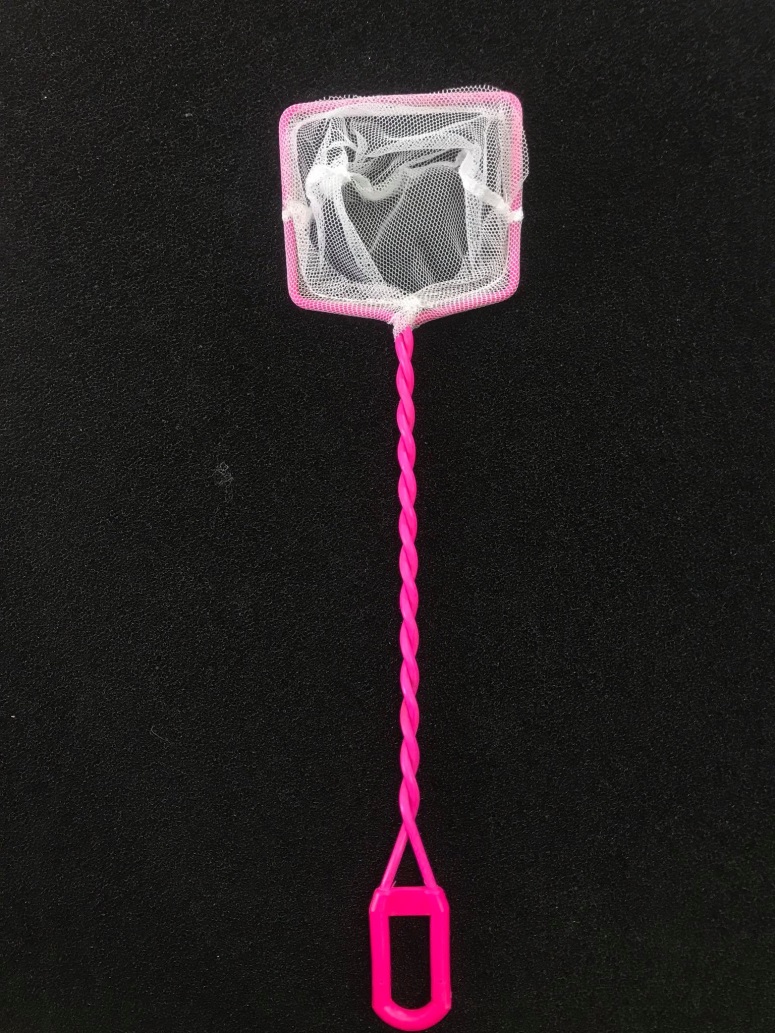 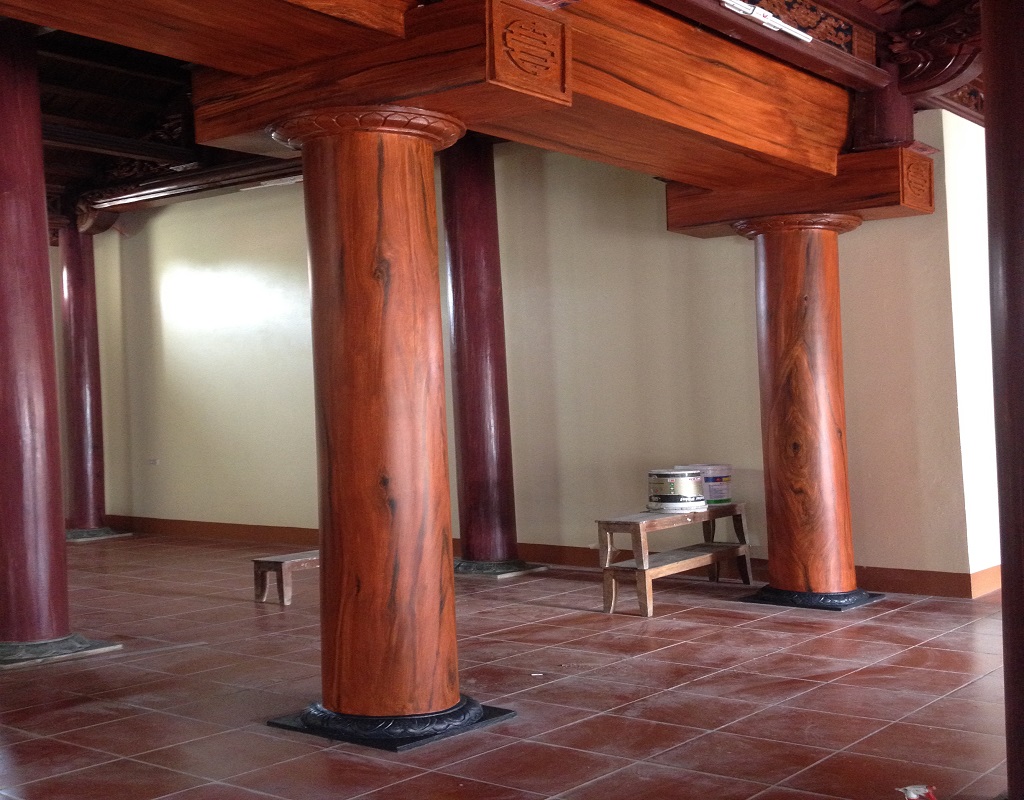 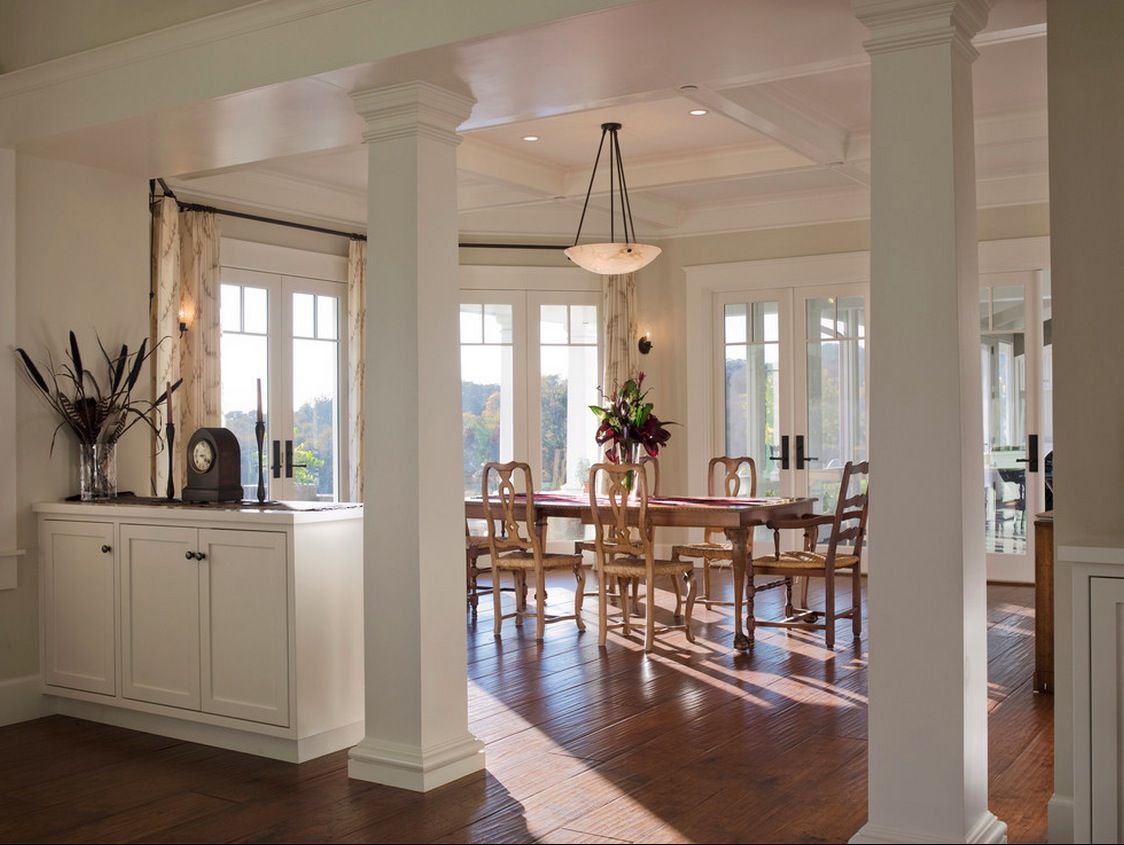 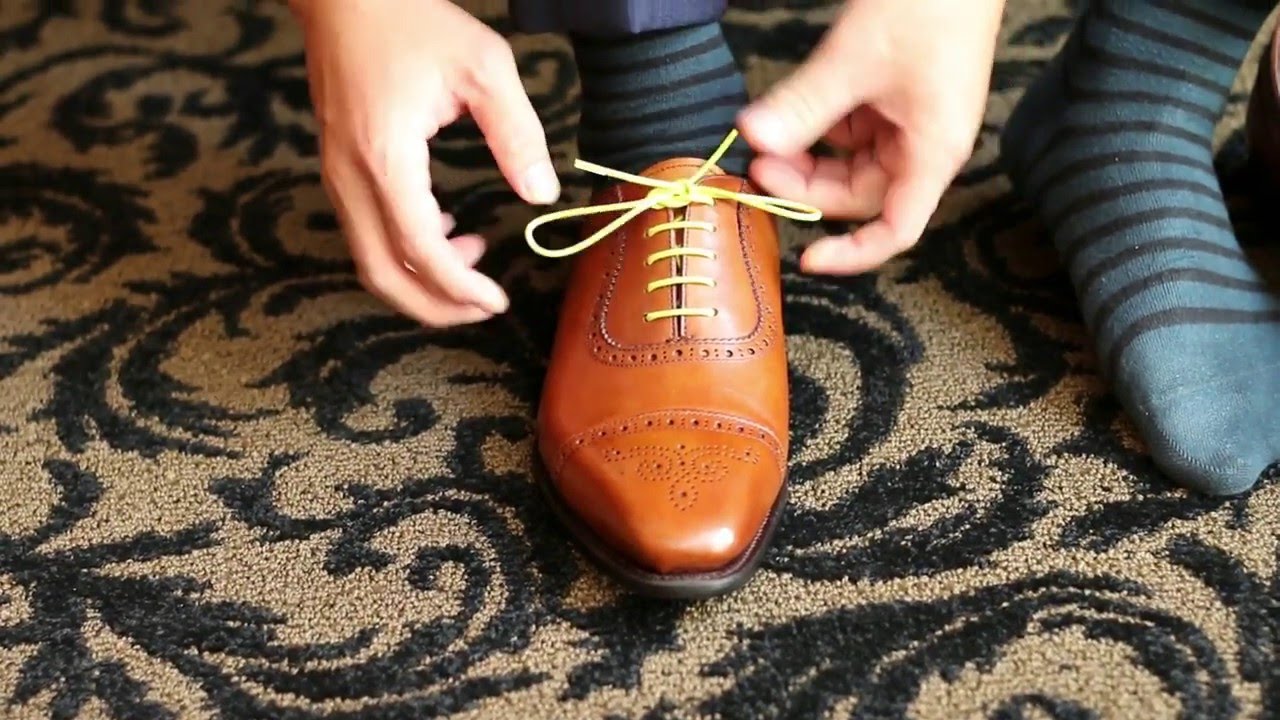 ot
ot
ôt
ôt
ơt
ơt
ngọt
vót
cột
tốt
thớt
vợt
at
ăt
ât
h
at
hat
́
at
at
ăt
ât
ăt
ât
bát
lạt
gặt
đất
sắt
gật
[Speaker Notes: Ôn lại]
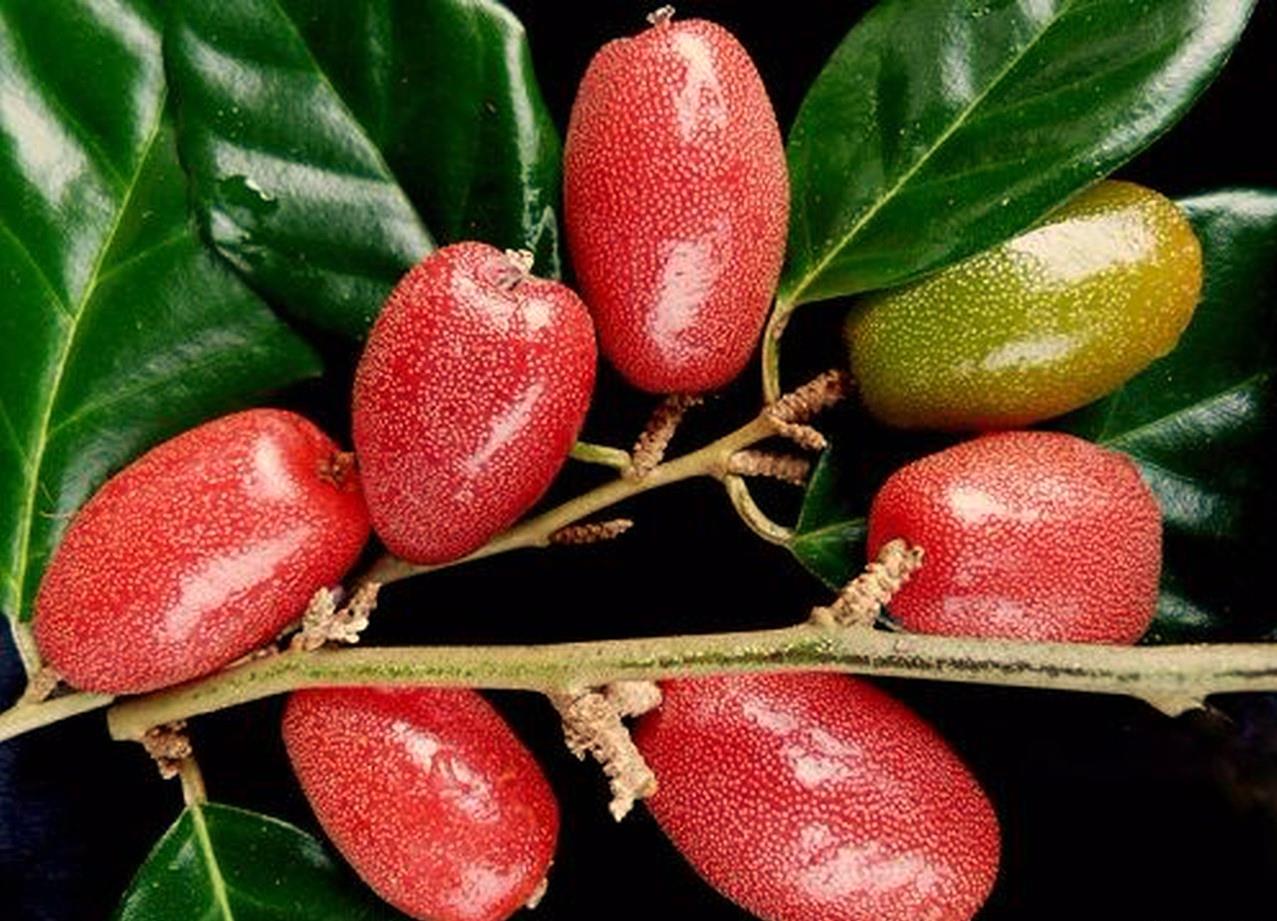 ot
quả nhót
[Speaker Notes: Hay còn gọi là CHIM ĐA ĐA]
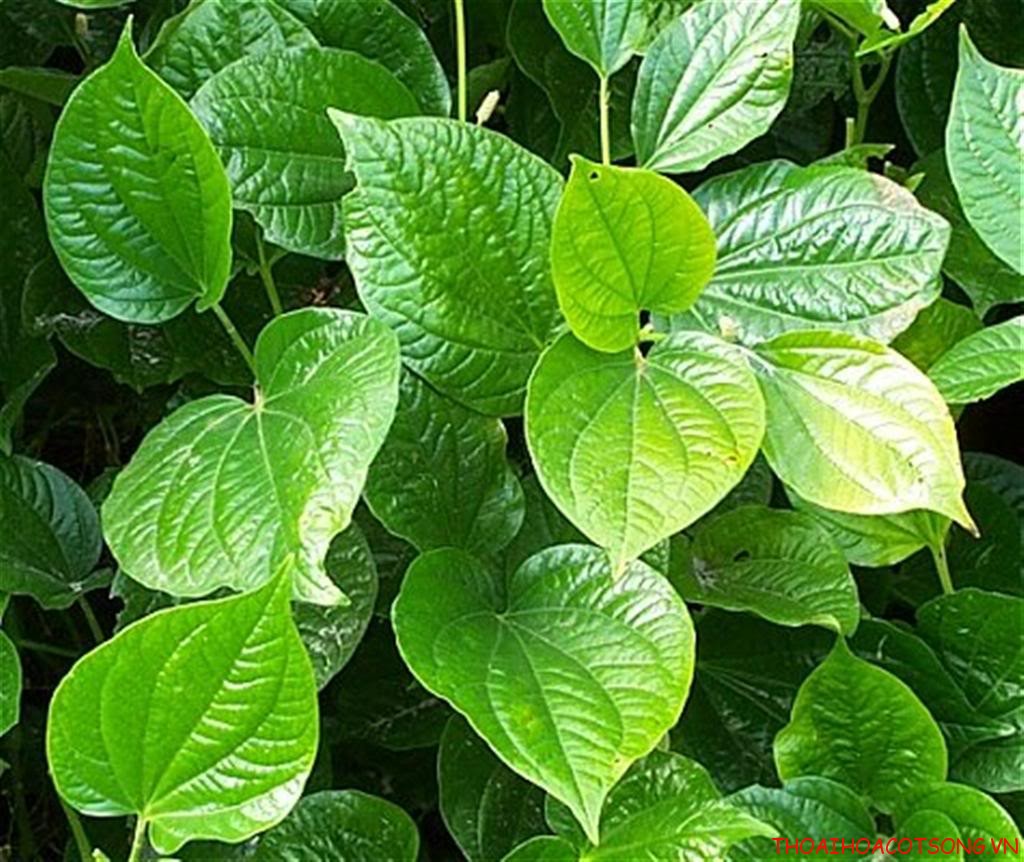 ôt
lá lốt
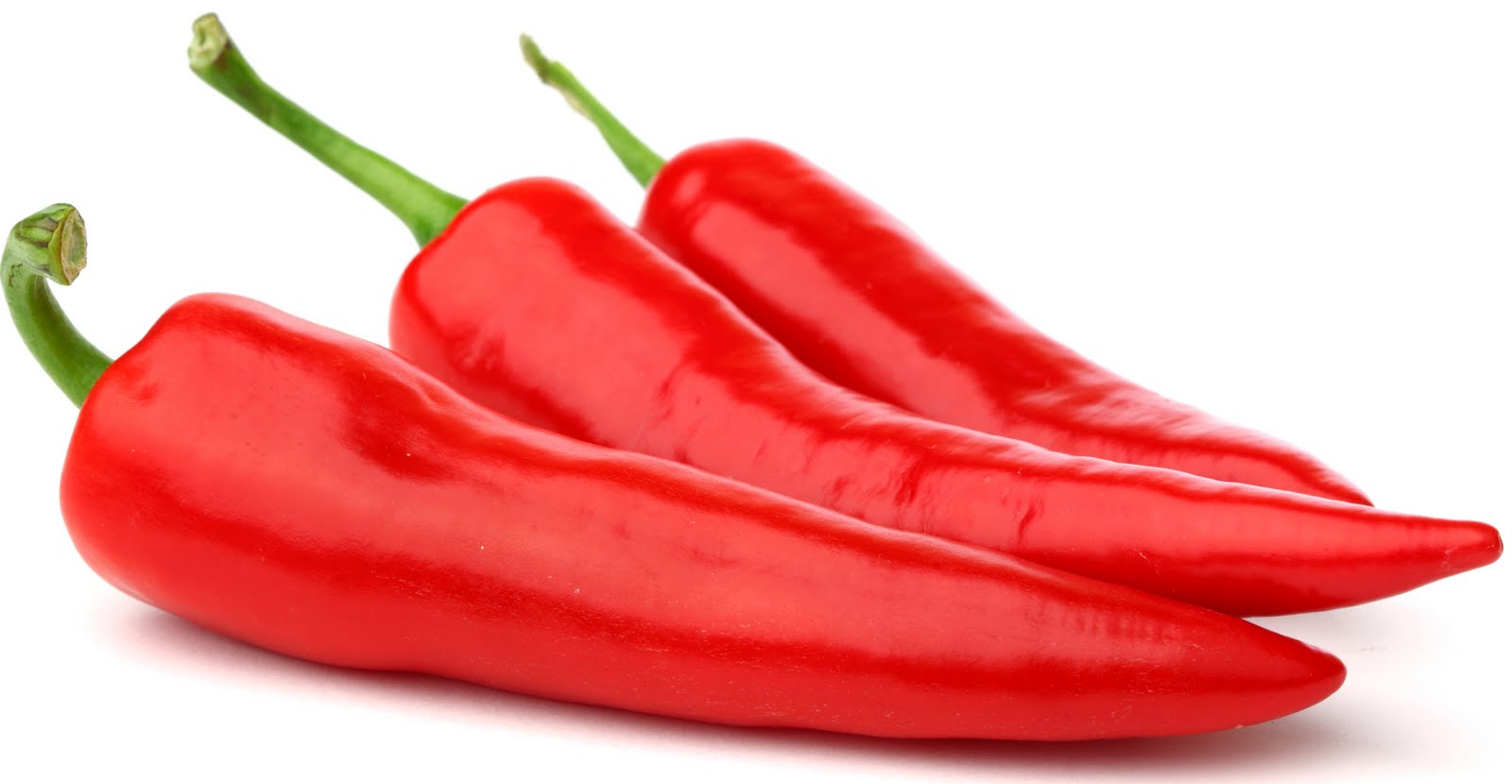 quả ớt
ơt
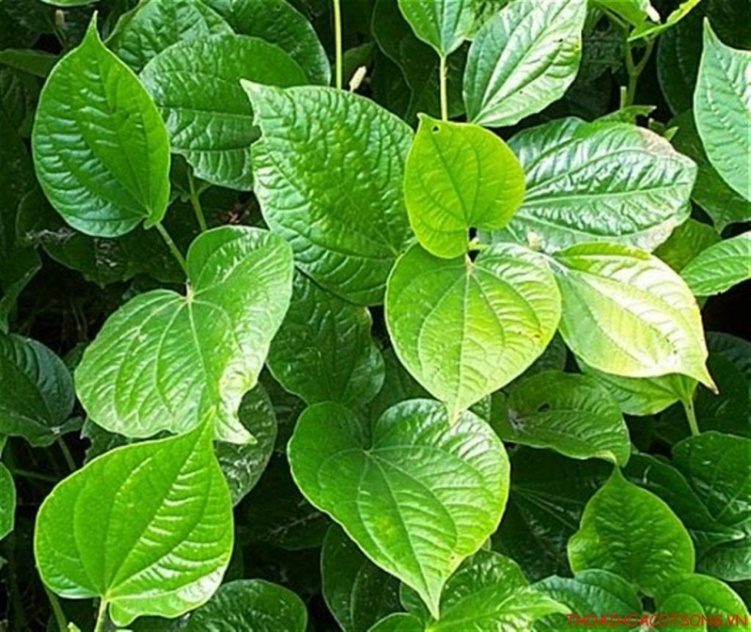 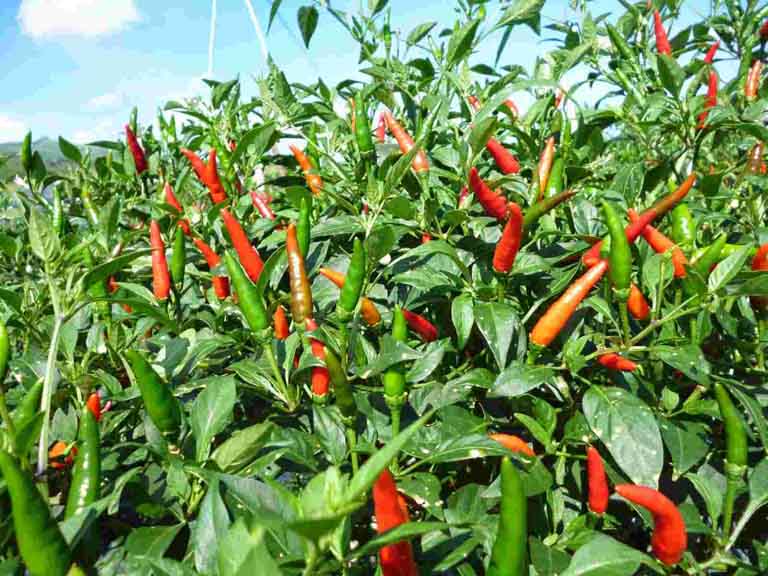 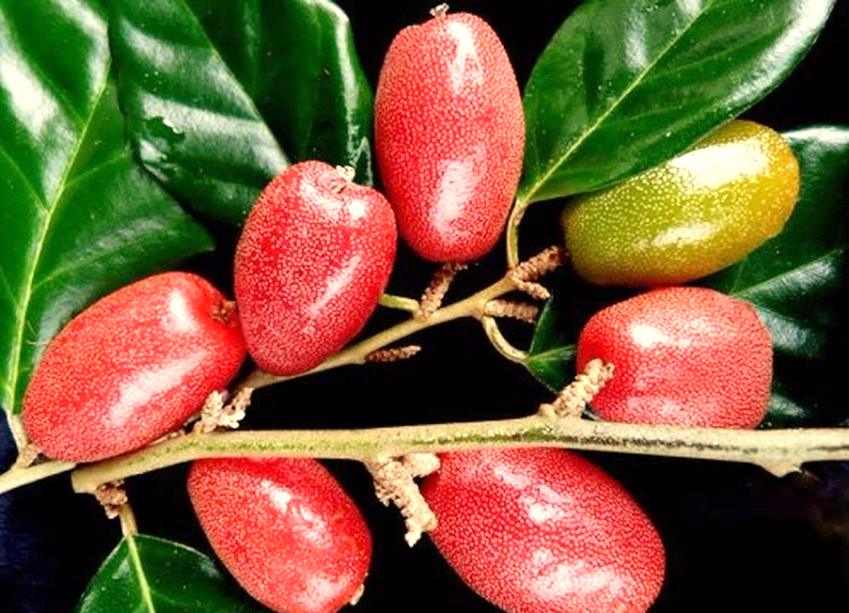 quả nhót
lá lốt
quả ớt
ot
ôt
ơt
ng
ot
ngot
́
ngọt
vót
tốt
thớt
cột
vợt
quả nhót
lá lốt
quả ớt
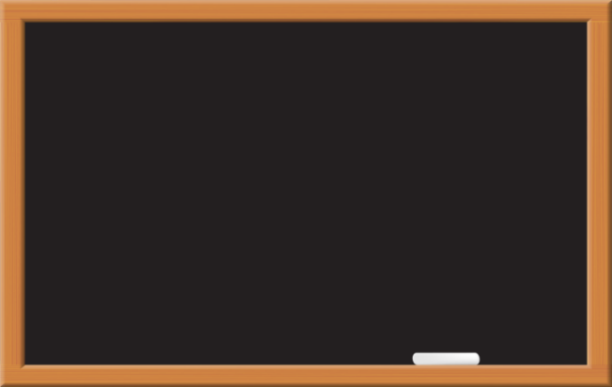 Hướng dẫn viết bảng
3
Viết vở
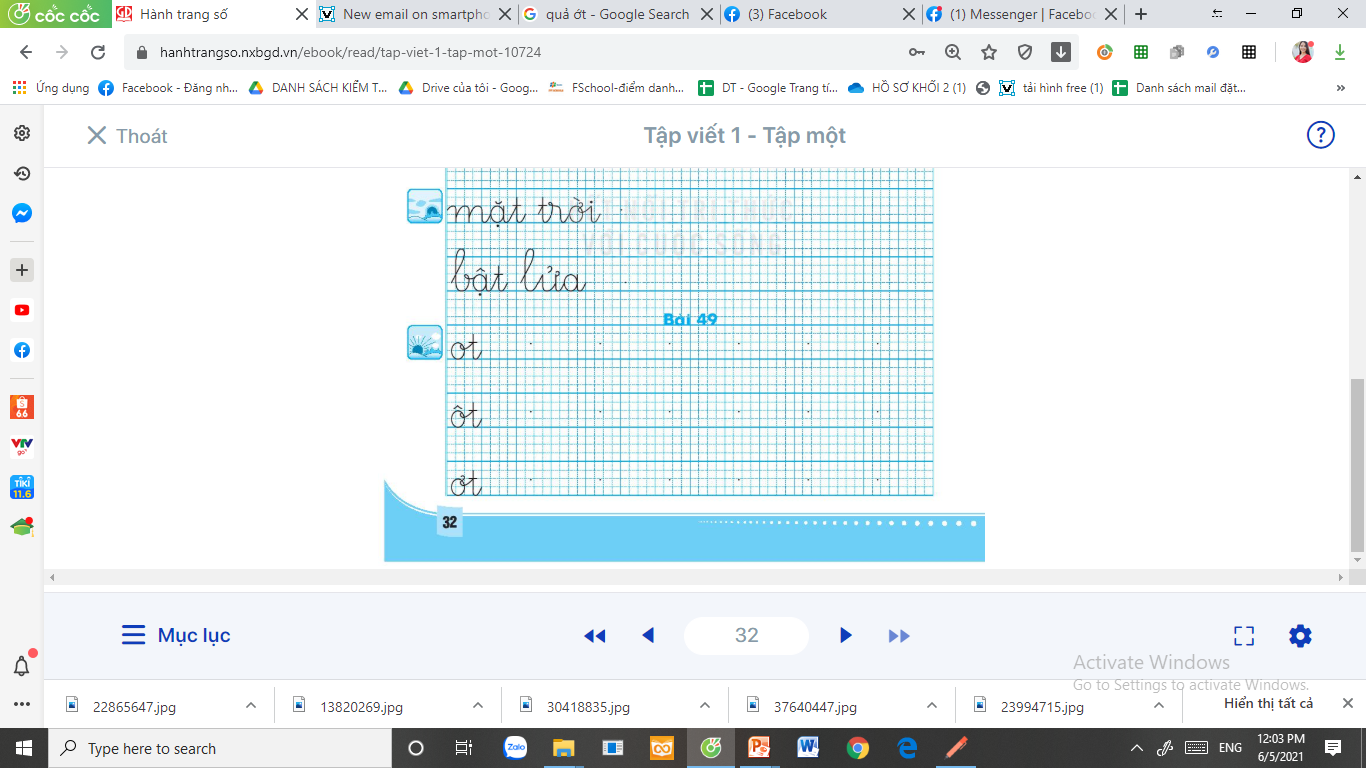 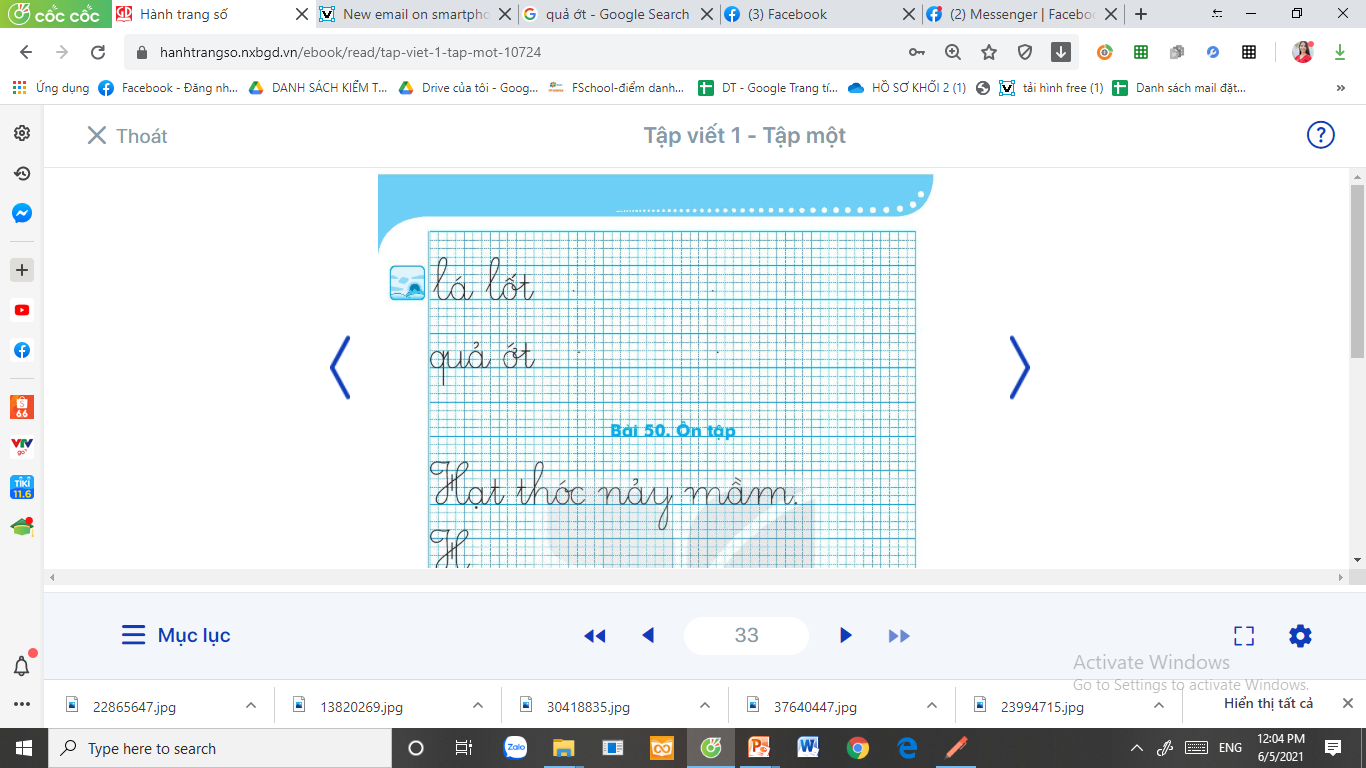 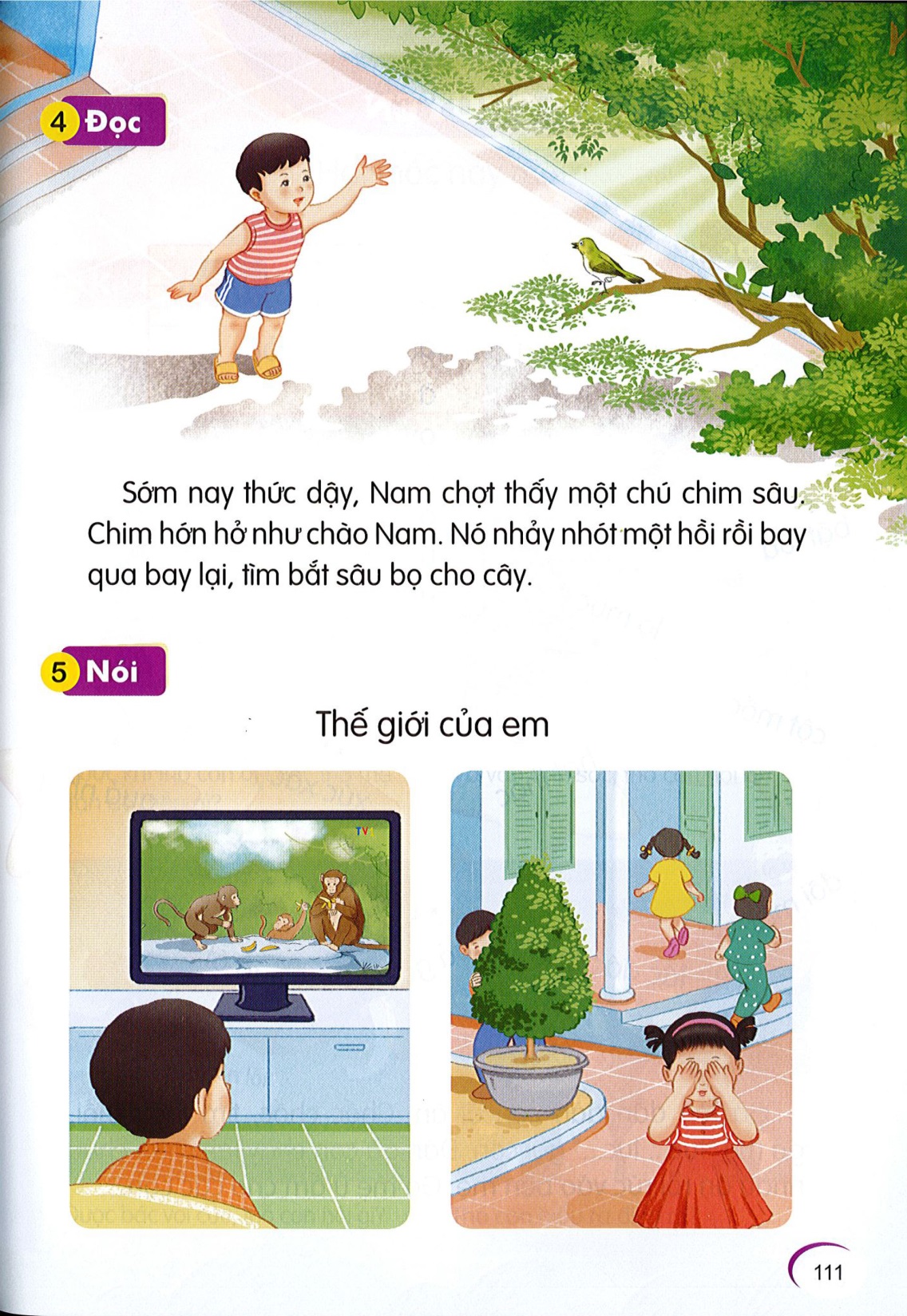 Đọc
4
1
Sớm nay thức dậy, Nam chợt thấy một chú chim sâu. Chim hớn hở như chào Nam. Nó nhảy nhót một hồi rồi bay qua bay lại, tìm bắt sâu bọ cho cây.
2
3
[Speaker Notes: Cát Bà: Huyện Cát Hải, TP Hải Phòng]
chợt
một
nhảy nhót
[Speaker Notes: Luyện luôn từ khó đọc nhé!]
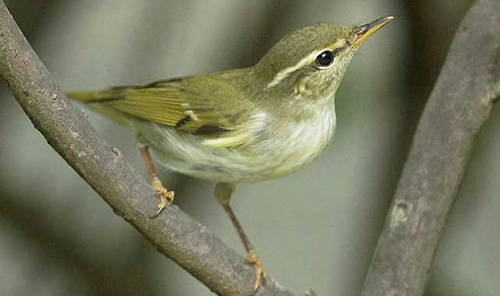 chim sâu
Sớm nay thức dậy, Nam chợt thấy một chú chim sâu. Chim hớn hở như chào Nam. Nó nhảy nhót một hồi rồi bay qua bay lại, tìm bắt sâu bọ cho cây.
Nam nhìn thấy loài chim nào?
Chim sâu đang làm gì? Ở đâu?
Đâu là những từ chỉ hành động của chú chim sâu?
chào
bắt sâu
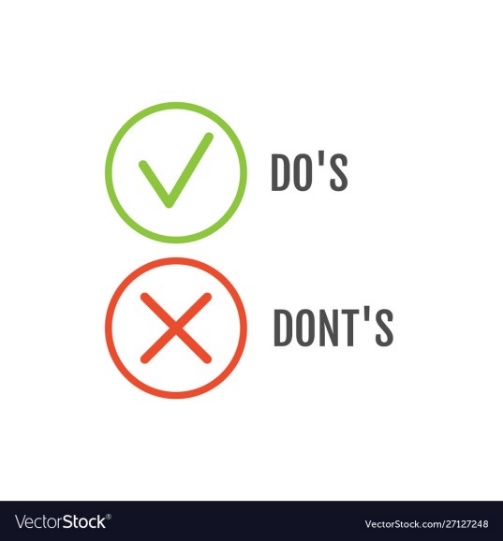 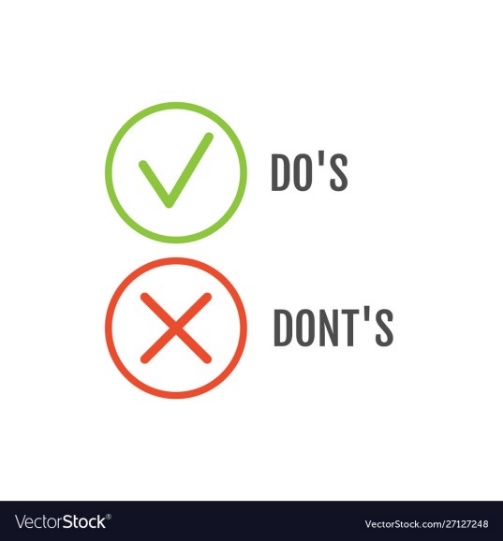 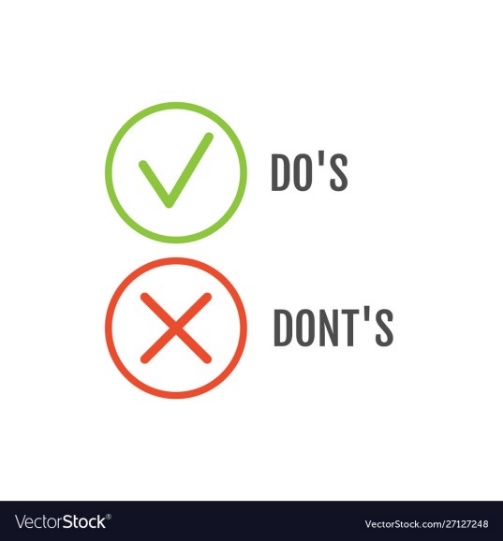 nhảy nhót
Nam
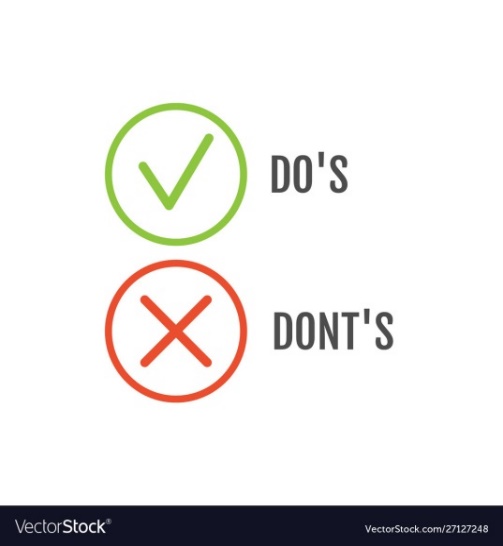 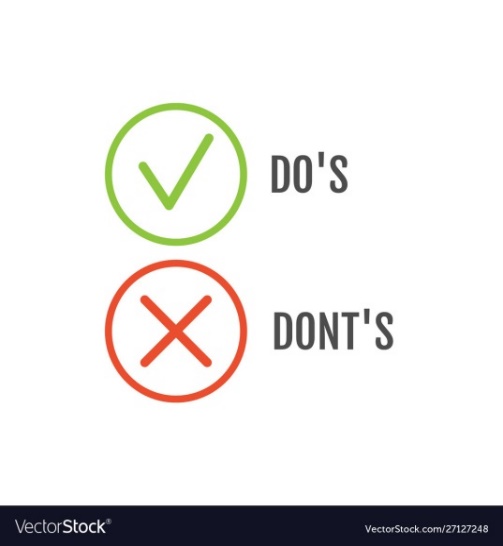 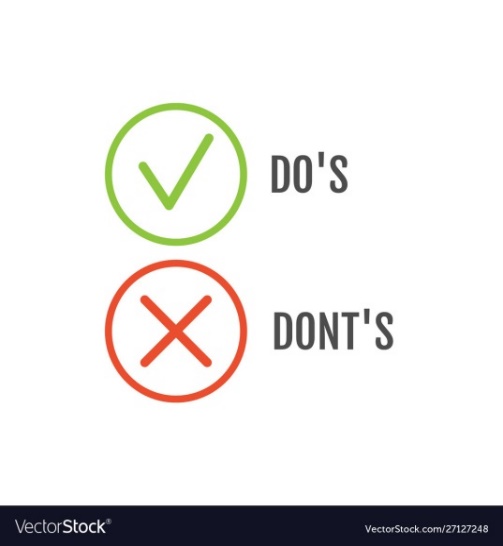 sâu
cây
[Speaker Notes: Thầy cô click vào trừng ô màu xanh thì đáp án sẽ hiện ra]
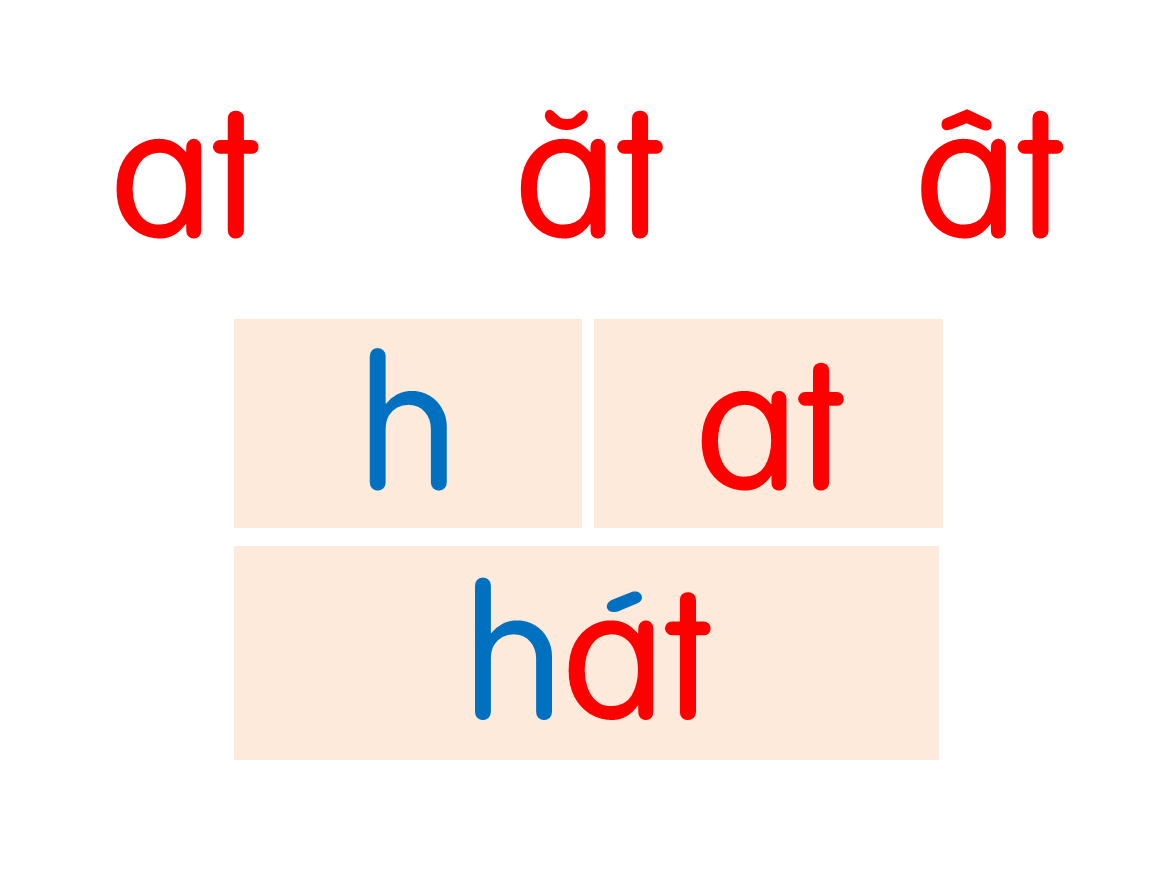 bát
lạt
gặt
đất
sắt
gật
quả nhót
lá lốt
quả ớt
Sớm nay thức dậy, Nam chợt thấy một chú chim sâu. Chim hớn hở như chào Nam. Nó nhảy nhót một hồi rồi bay qua bay lại, tìm bắt sâu bọ cho cây.
Thế giới của em
Nói
5
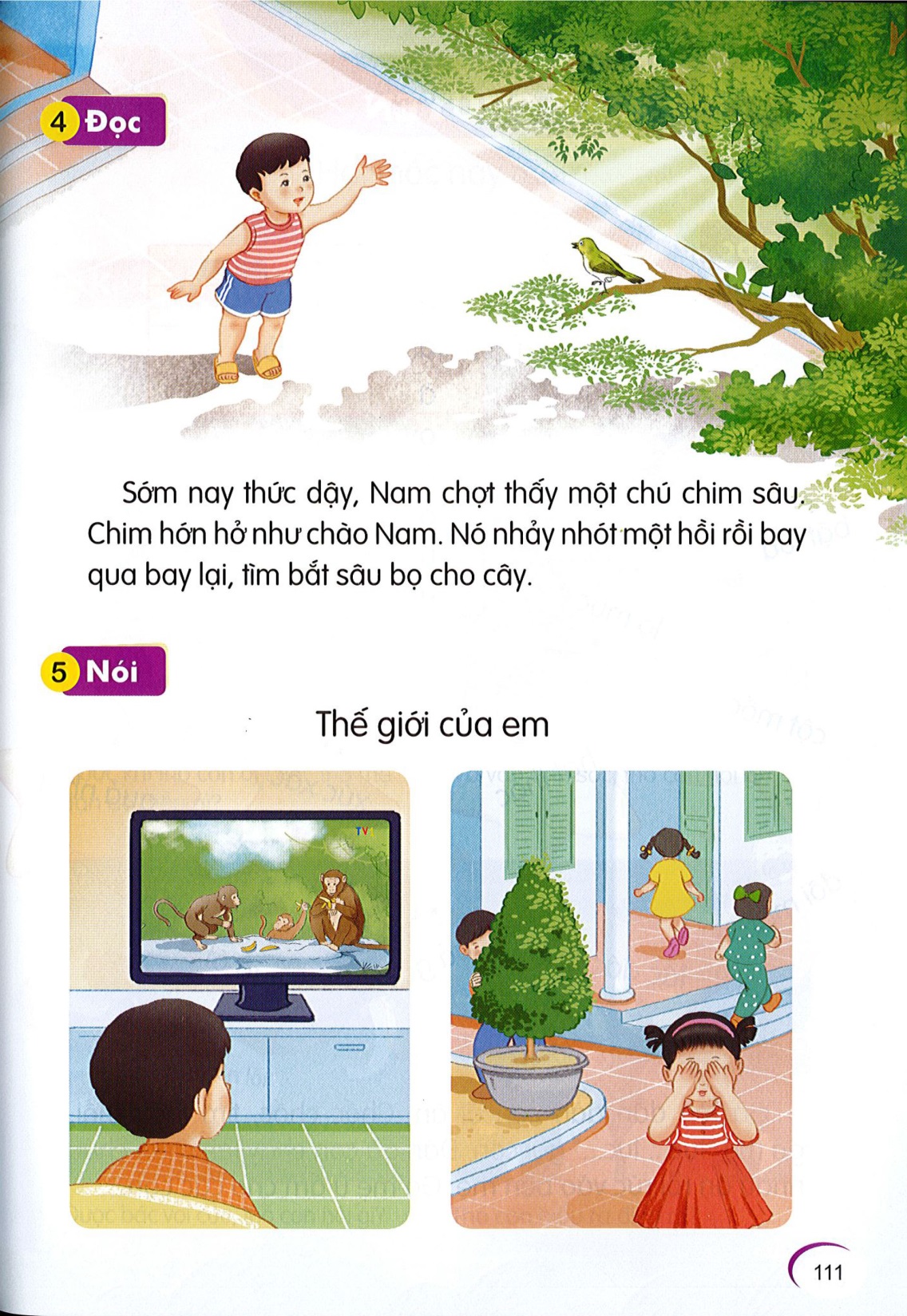 Vận dụng
Dặn dò